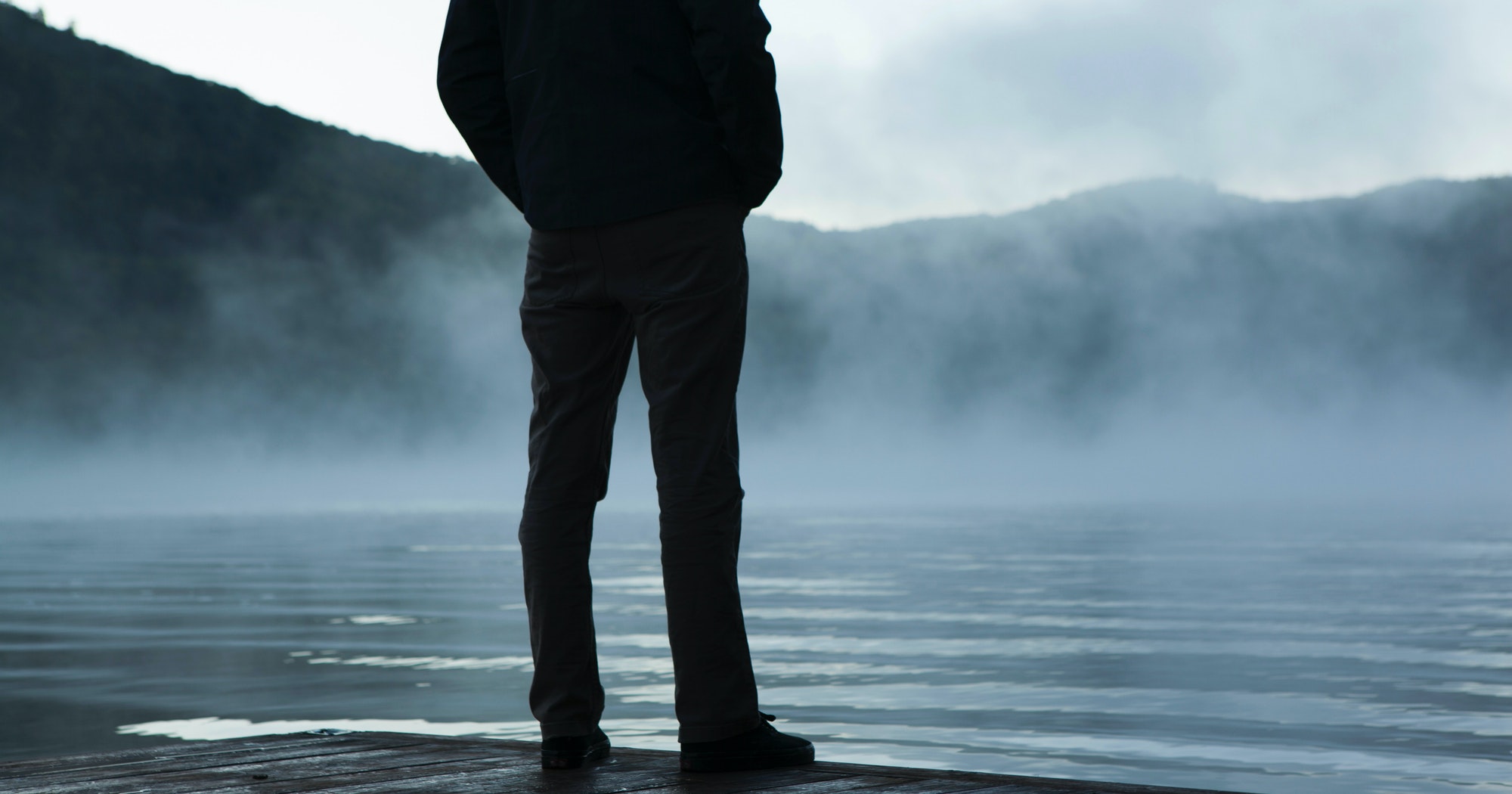 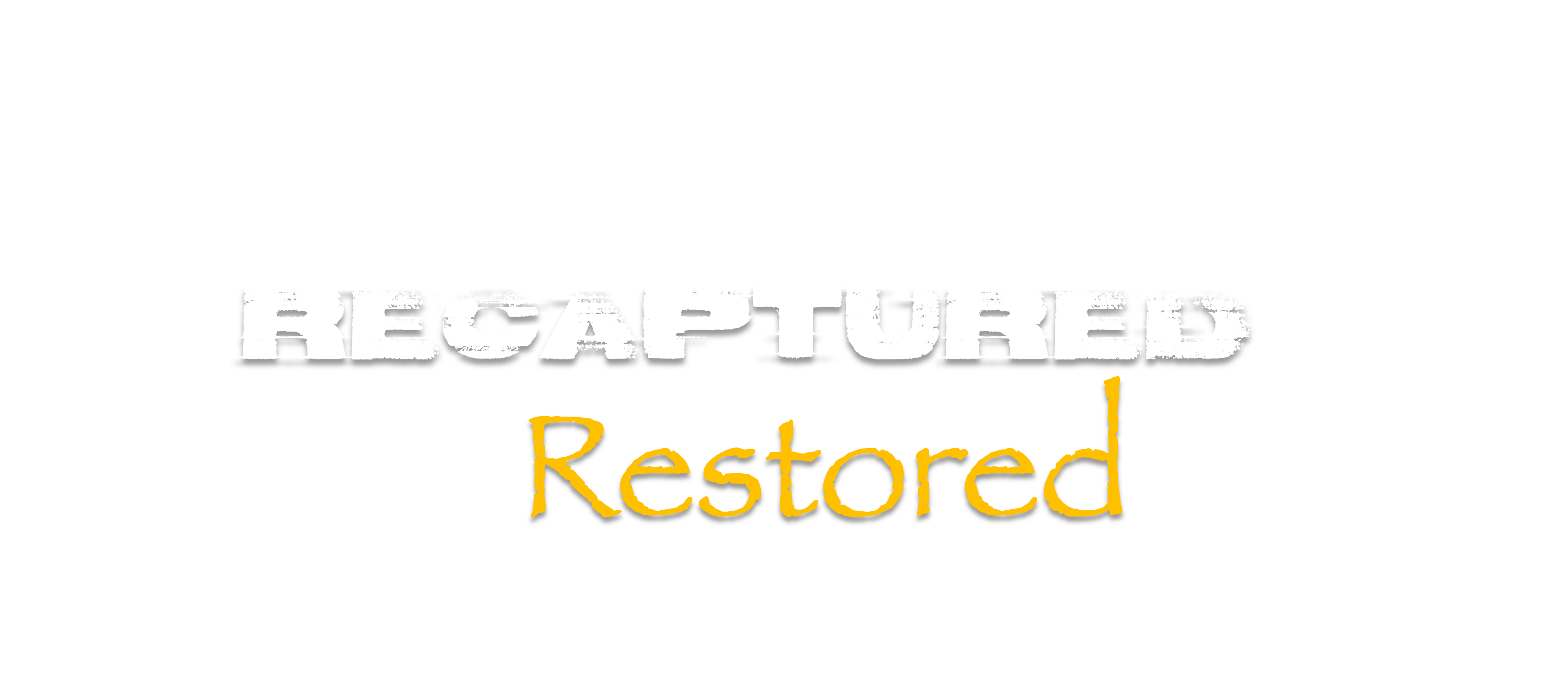 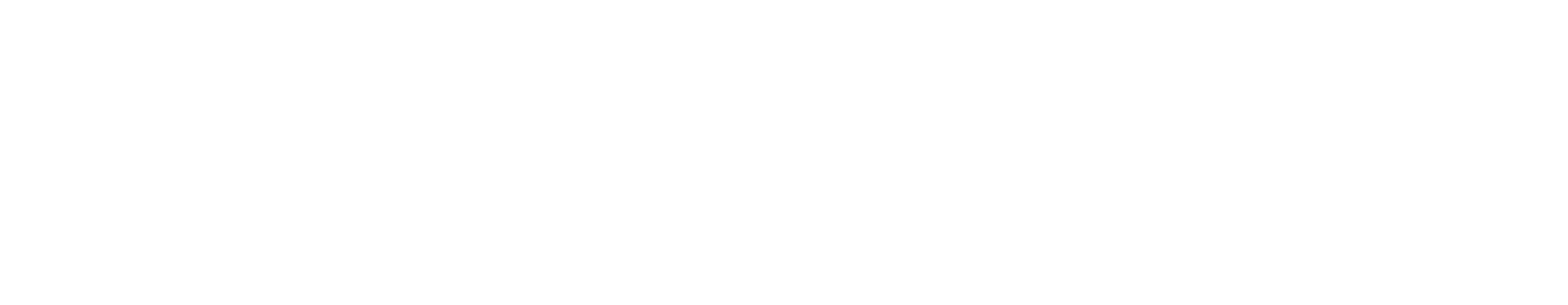 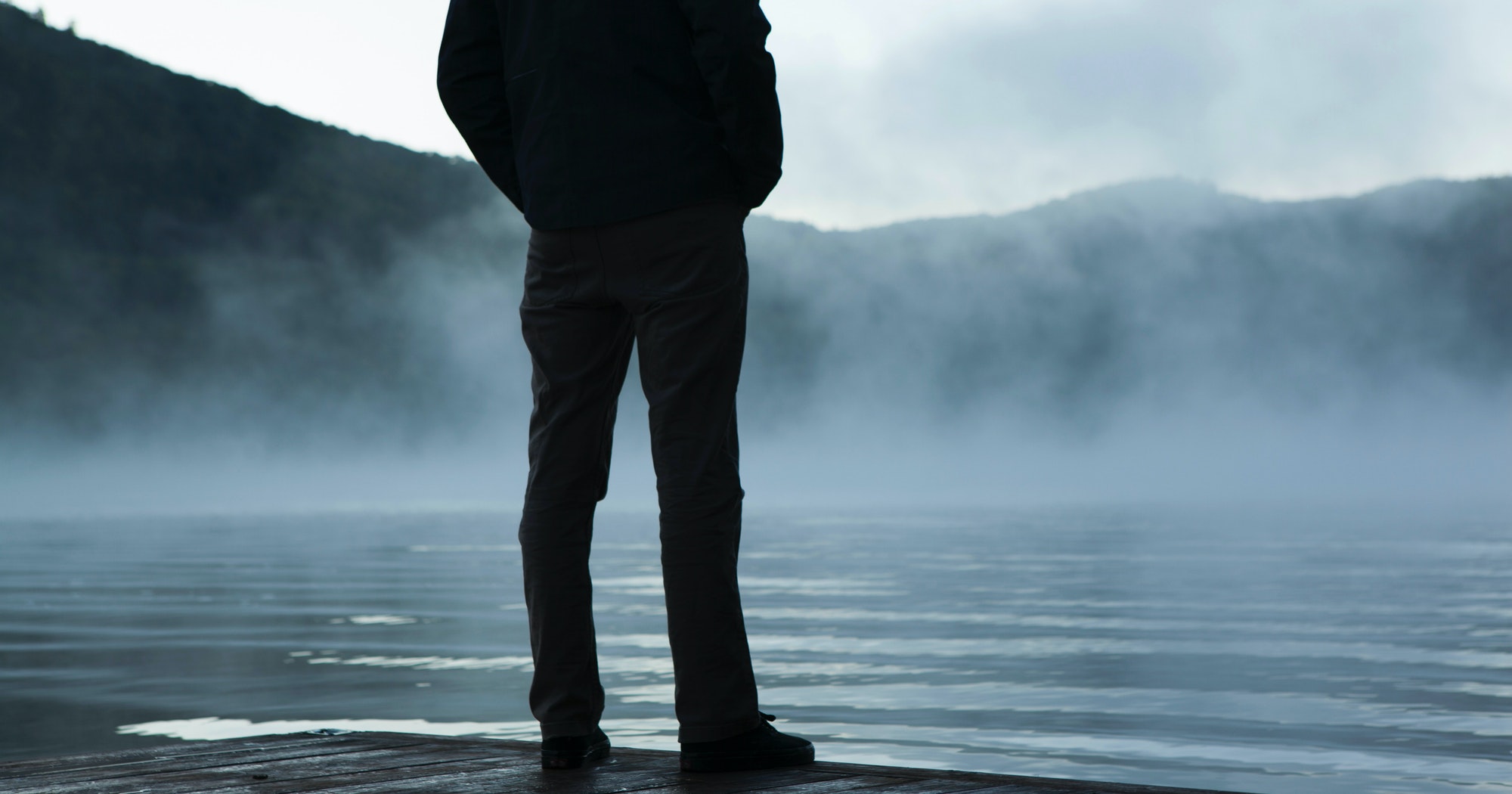 The Snare of the Devil
2 Timothy 2:26 – describing one who was once in the truth but is recaptured by Satan to do his will. (NOTE: still in the snare)
Two possibilities upon sin:
Immediate repentance – cf. Acts 8:19-24
Tightening of the snare – 2 Timothy 2:26;     Romans 6:16, 19
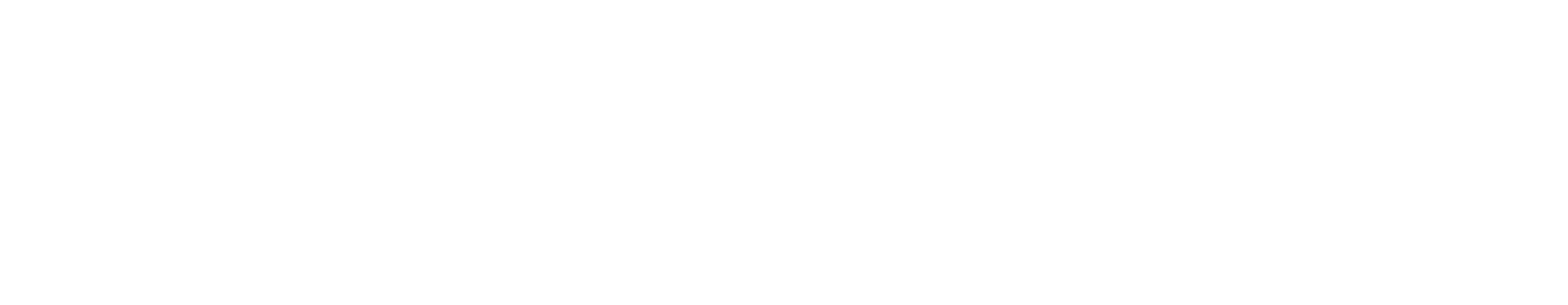 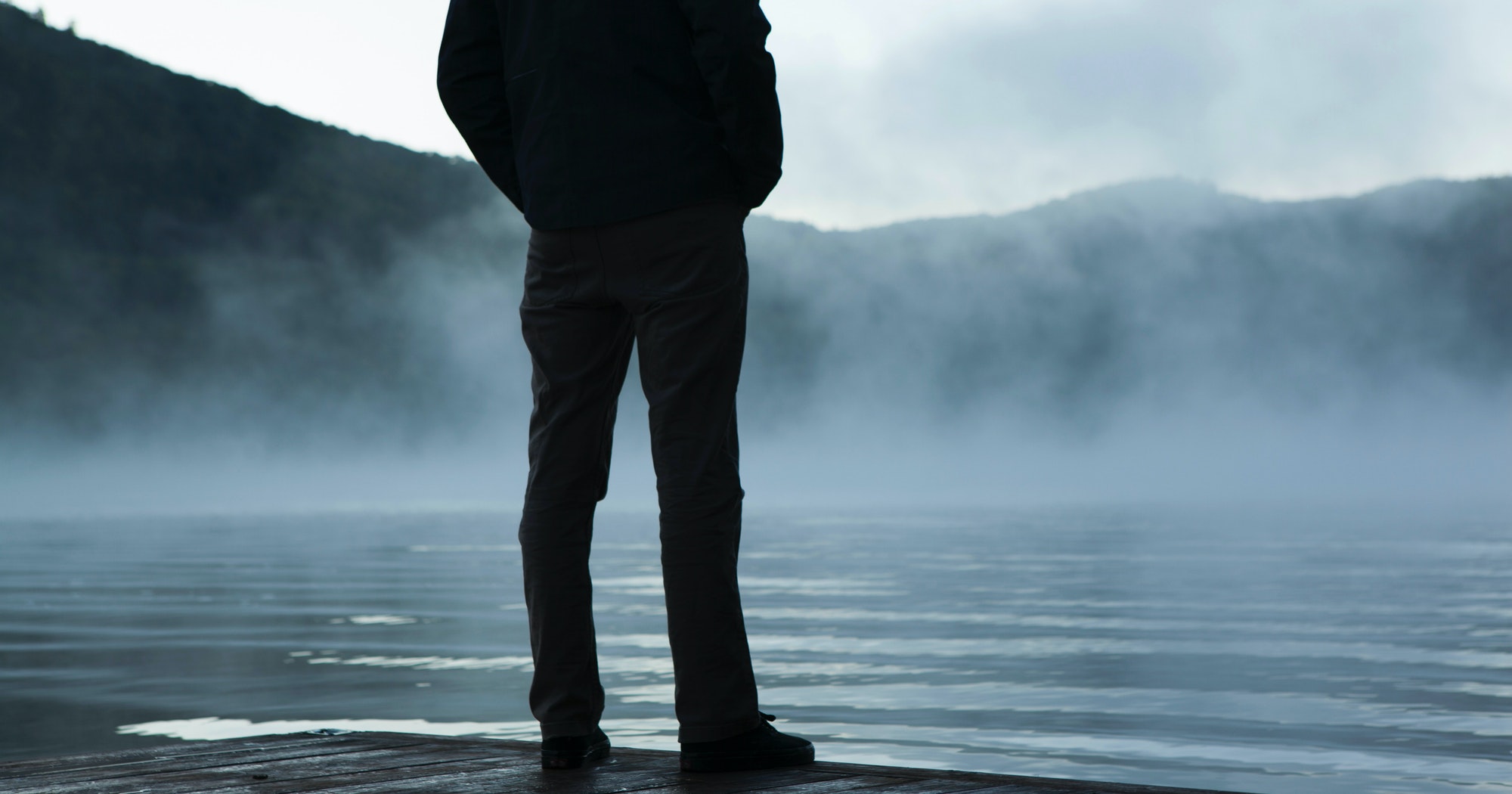 The Snare of the Devil; A Portrait of Helplessness
Romans 7:13-20 – describing one “sold under sin” under the law before/without Christ. (NOTE: but can return to being “sold under sin.”)
Katergazomai – “Accomplish, achieve…I do not perceive the outcome of my sinful life.” (Vincent’s Word Studies)
Poieō – “More nearly akin to Katergazomai/accomplish, realize…I do not practice what I would, and the outcome is what I hate.” (Vincent’s Word Studies)
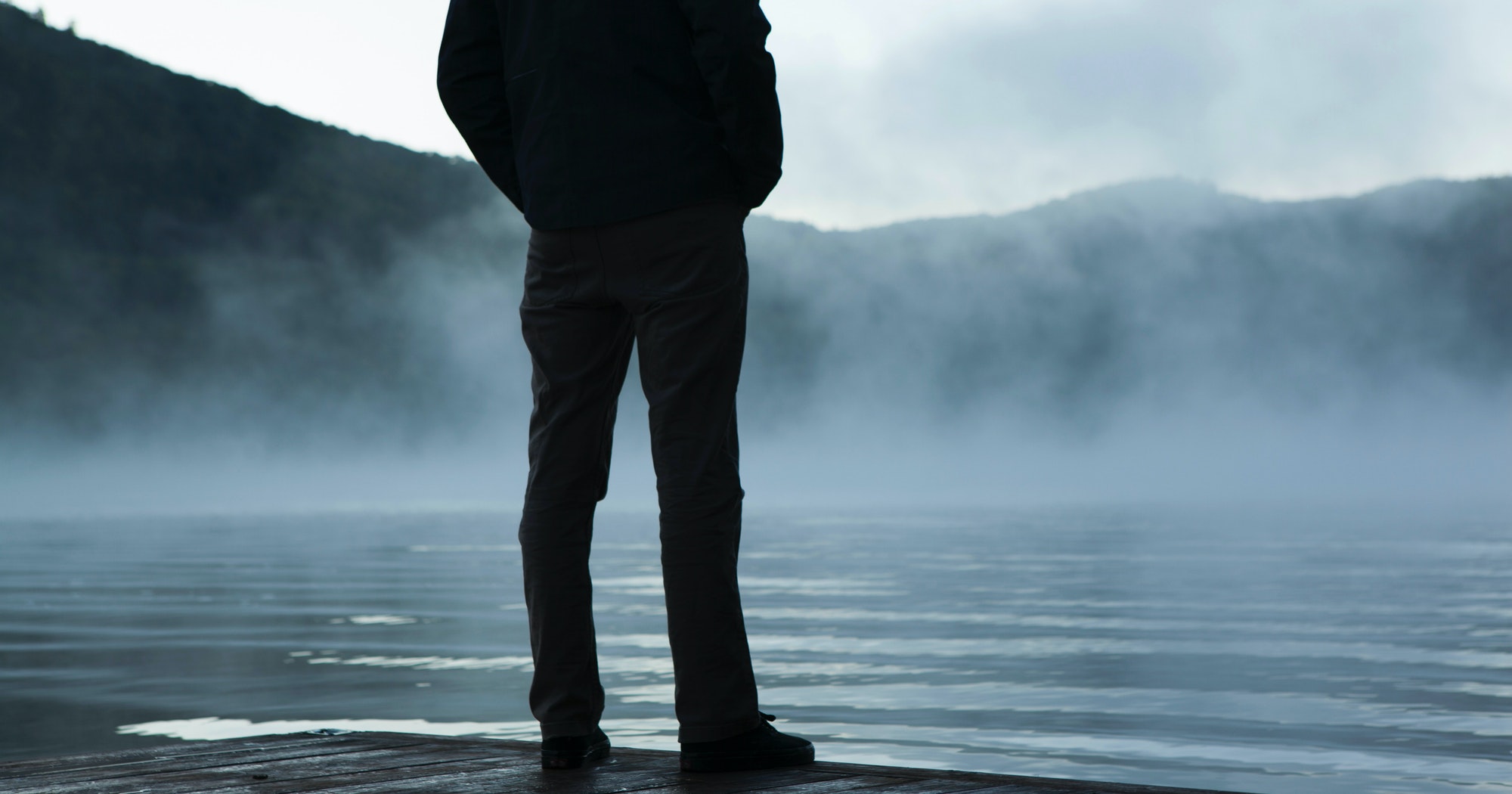 Romans 7:15-20
“(15) For what I am [katergazomai; accomplishing], I do not understand. For what I will to do, that I do not practice; but what I hate, that I [poieō; produce]. (16) If, then, I [poieō; produce] what I will not to do, I agree with the law that it is good. (17) But now, it is no longer I who [katergazomai; accomplish] it, but sin that dwells in me. (18) For I know that in me (that is, in my flesh) nothing good dwells; for to will is present with me, but how to [katergazomai; accomplish] what is good I do not find. (19) For the good that I will to do, I do not [poieō; produce]; but the evil I will not to do, that I practice. (20) Now if I [poieō; produce] what I will not to do, it is no longer I who [katergazomai; accomplish] it, but sin that dwells in me.”
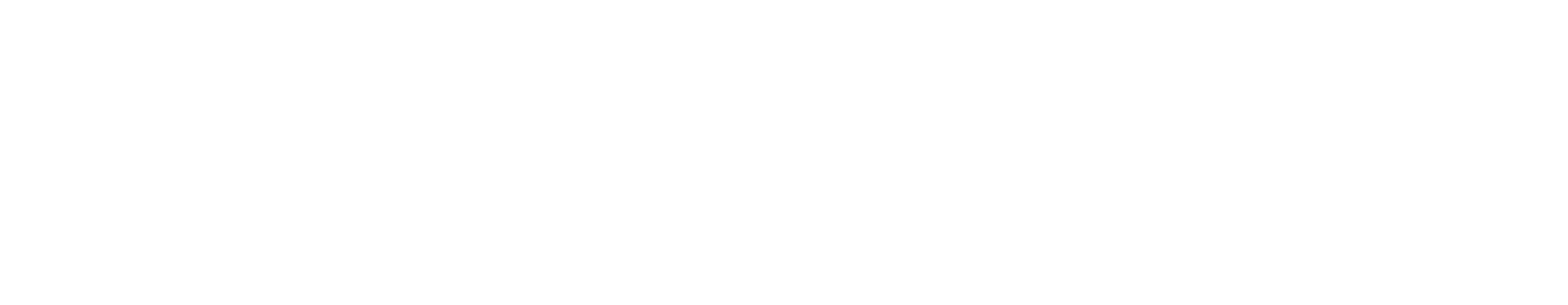 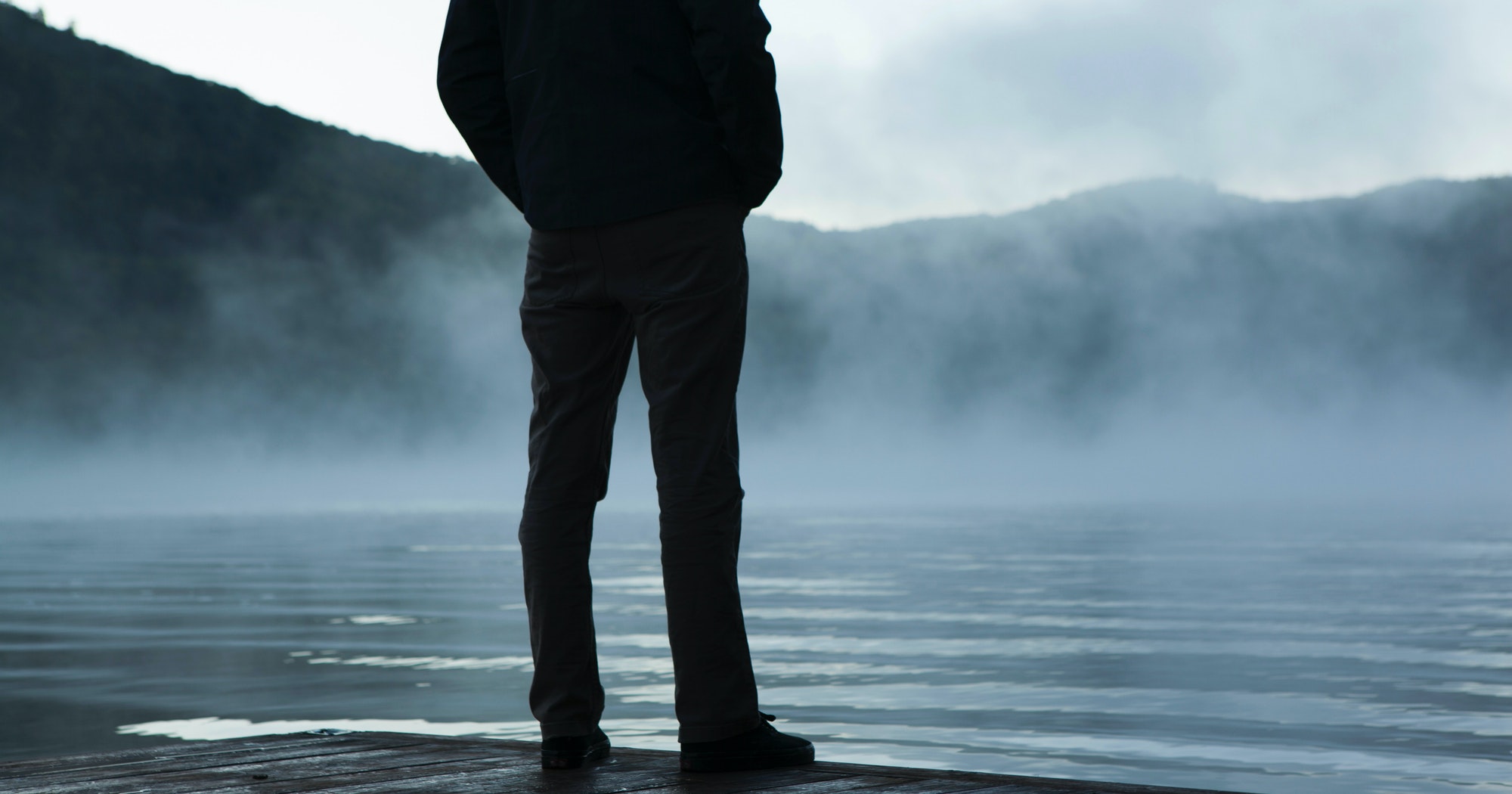 The Snare of the Devil; A Portrait of Helplessness
Romans 7:13-20 – describing one “sold under sin” under the law before/without Christ. (NOTE: but can return to being “sold under sin.”)
Problem addressed by Paul – the only escape is Christ, and under the Old Law the provision of Christ is not available.
What might be the problem for one enslaved to sin again who was once freed by Christ?
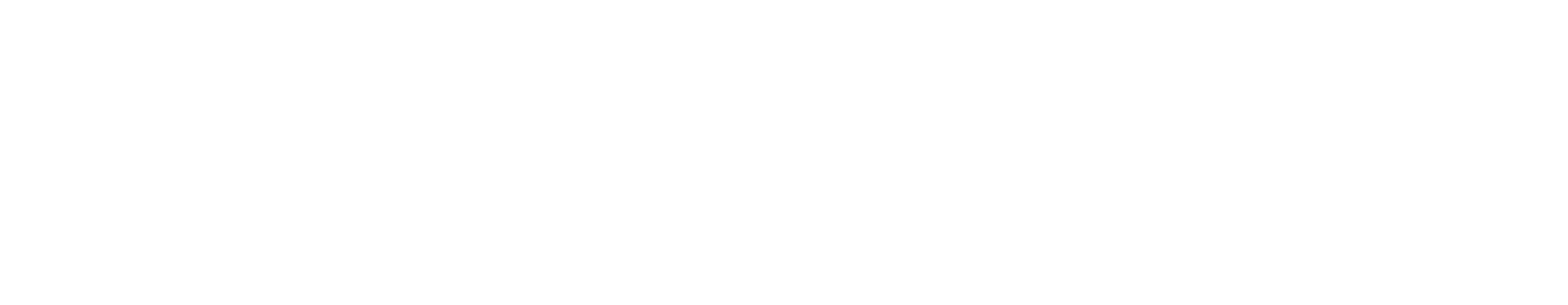 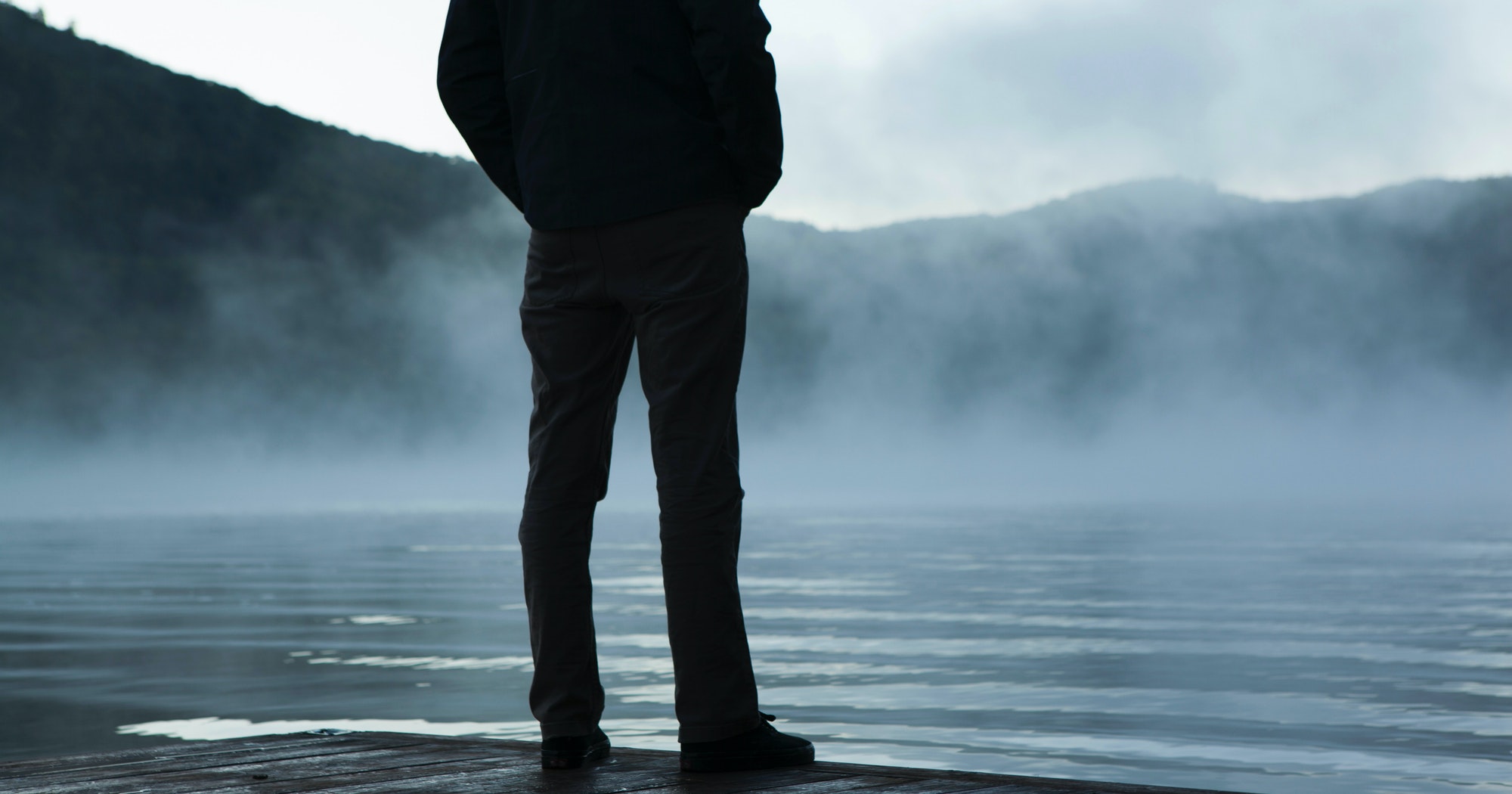 The Snare of the Devil; A Portrait of Helplessness; Coming to Our Senses
2 Timothy 2:26 – the devil’s snare has a hold on some through the numbing of their spiritual senses.
“come to their senses” – ananēphō – ana, “back,” or “again,” nepho, “to be sober, to be wary” (VINE)
Part of restoration is “sobering up” by overcoming the lies Satan is feeding.
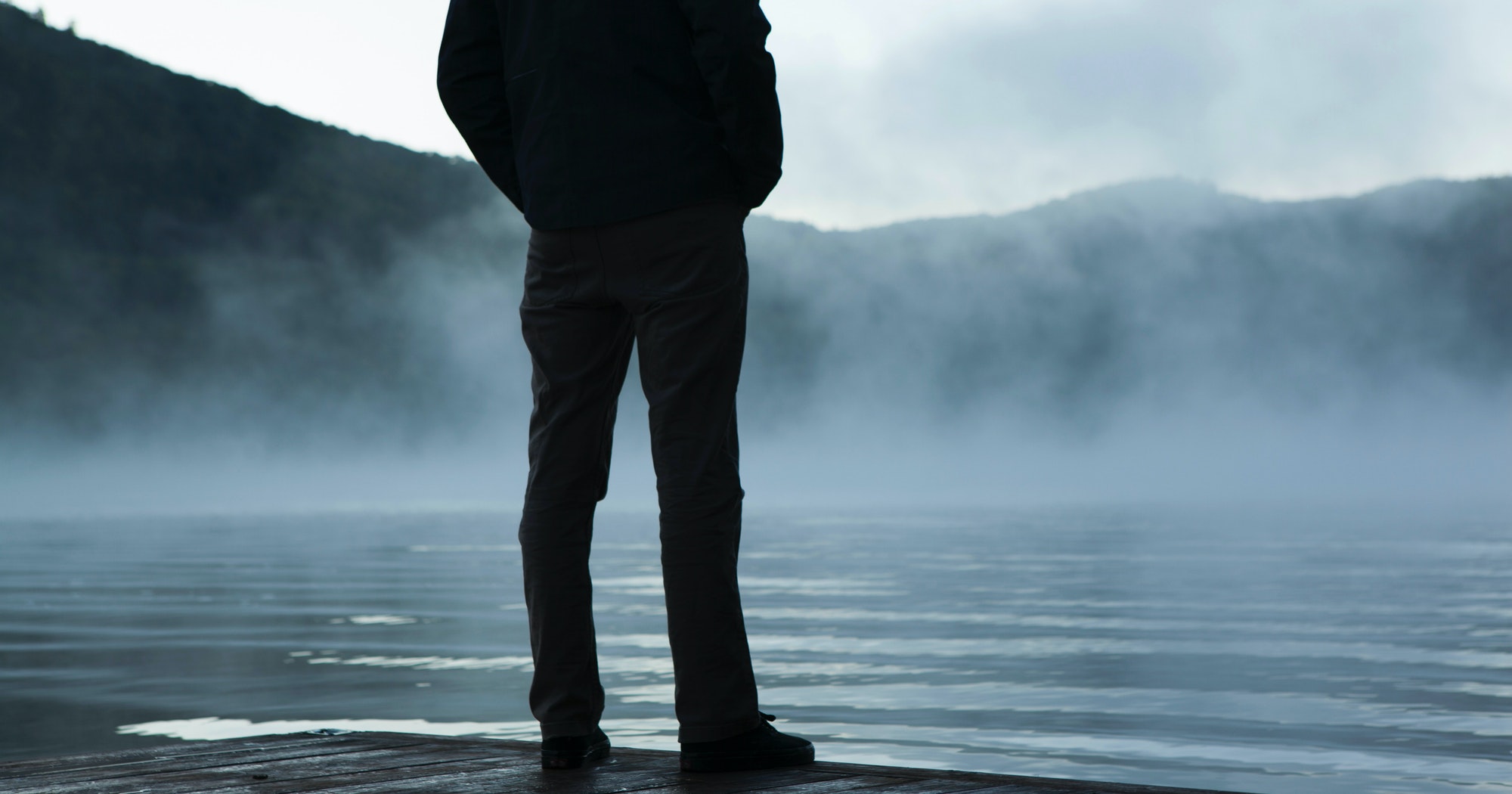 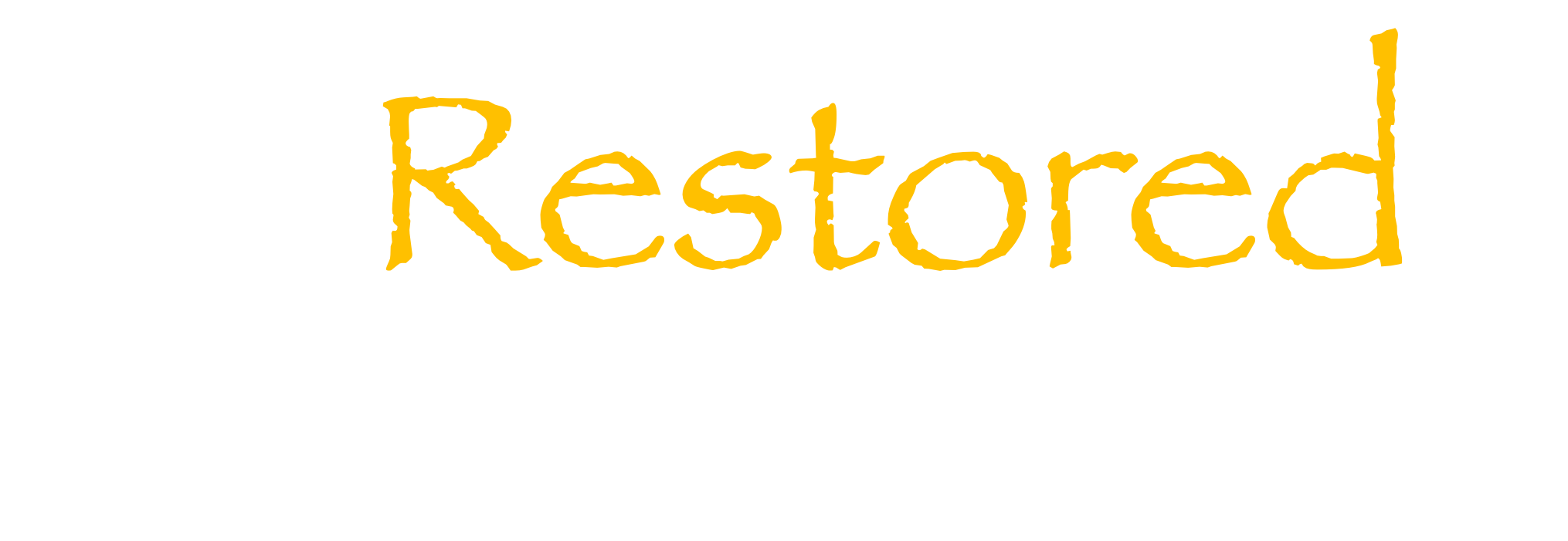 The Mechanism (1 John 1:9; 2:1-2)
The provision for restoration brings certain implications which dismantle the lies Satan seeks to inebriate us with.
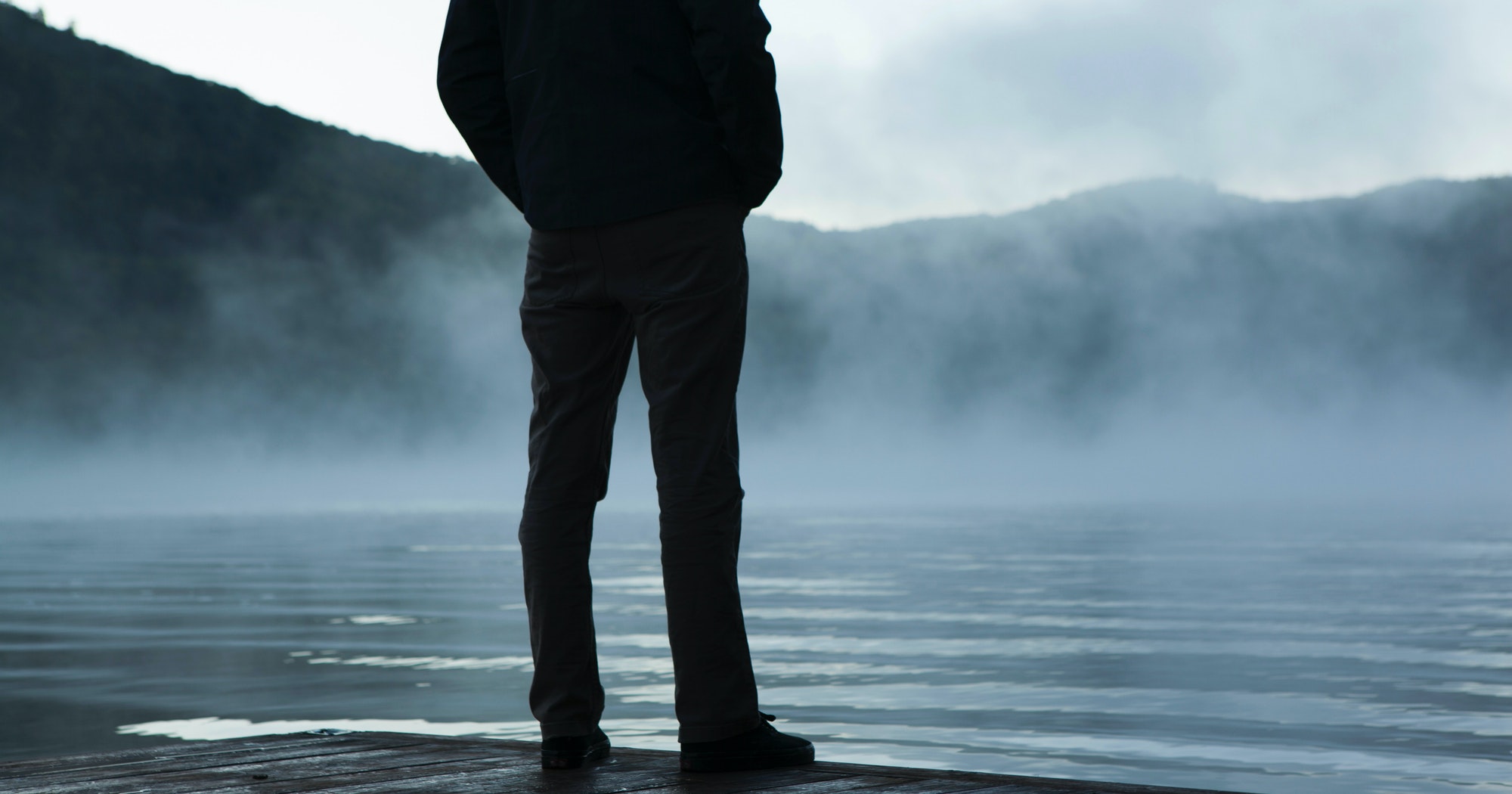 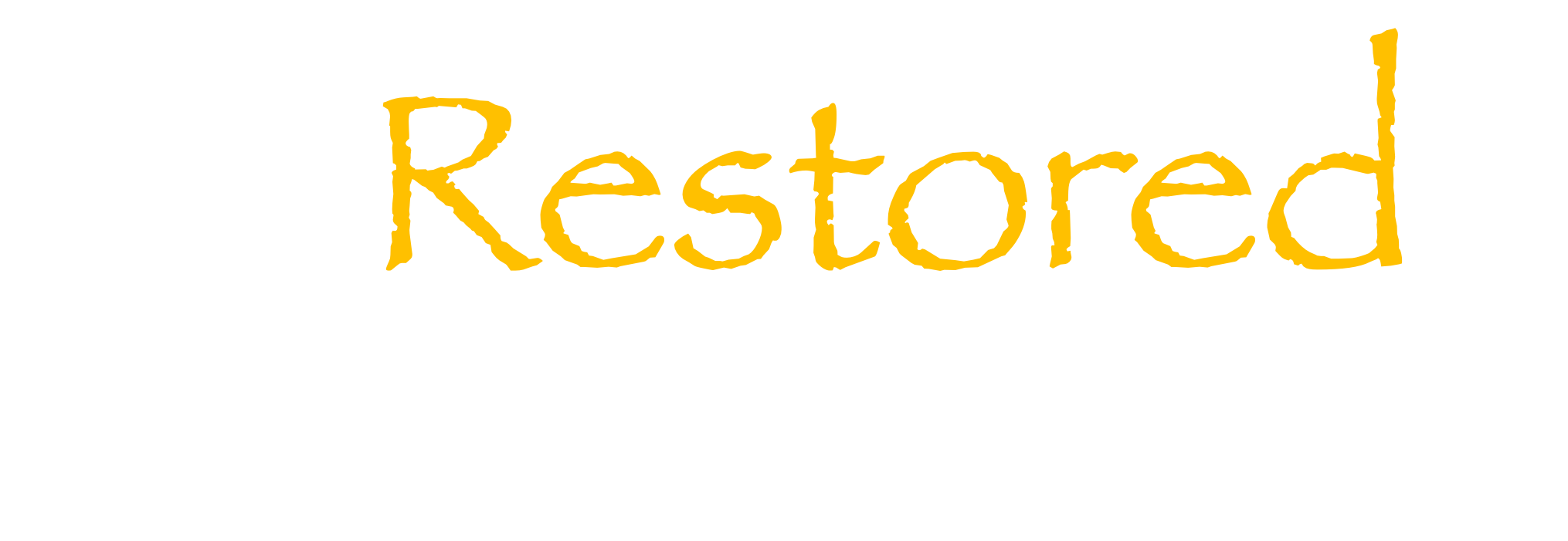 The Mechanism (1 John 1:9; 2:1-2);                God’s Repudiation of Satan’s Lies
Godly sorrow is not to death – 2 Corinthians 7:8-10; 2:7, 10-11
Your purpose in God’s kingdom can be restored –  John 13:6-9; Luke 22:31-32; John 21:15-17
God’s grace still abounds much more –                  Psalm 51:1-2, 7; Romans 5:20-21; Hebrews 7:25
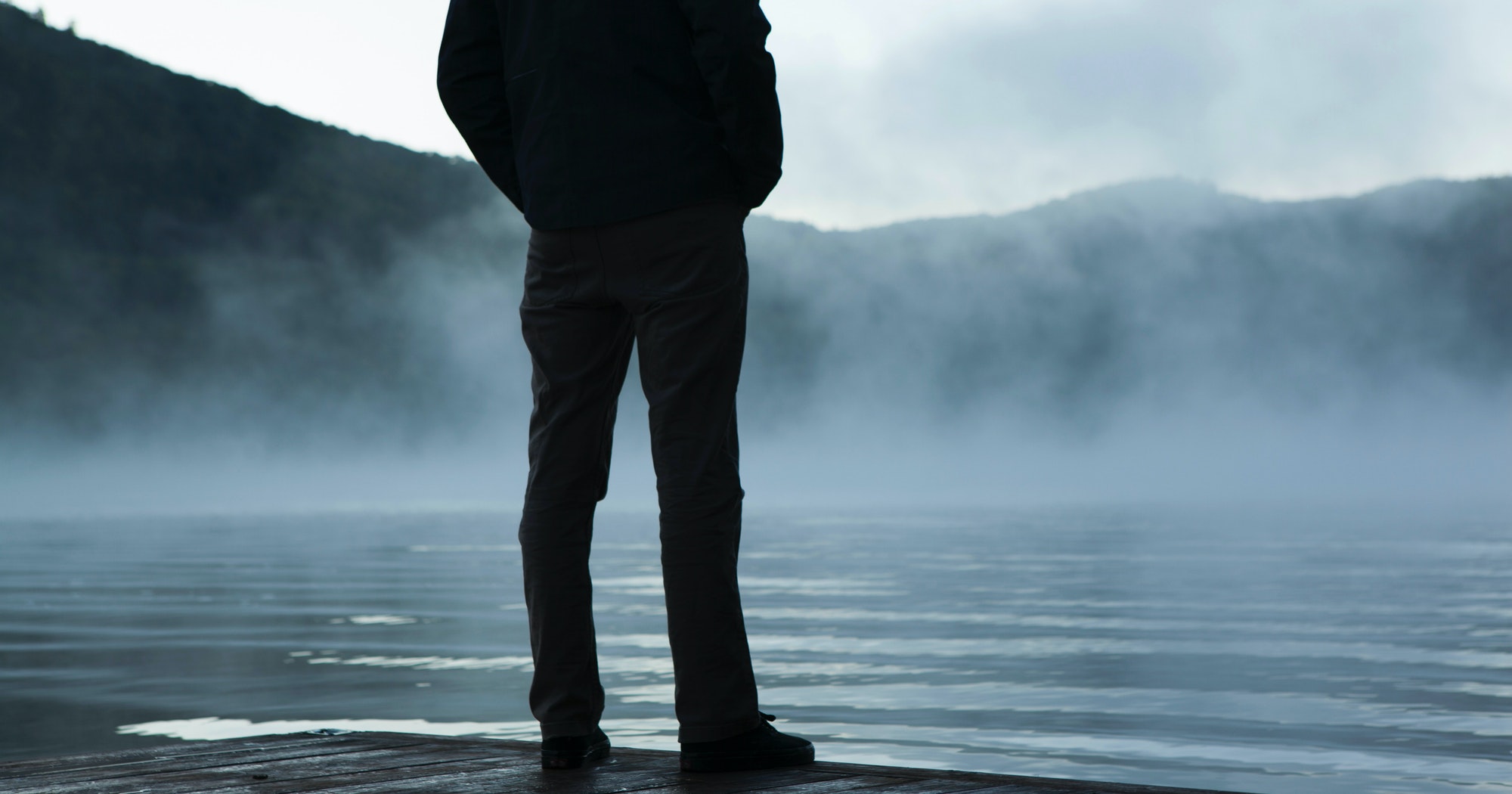 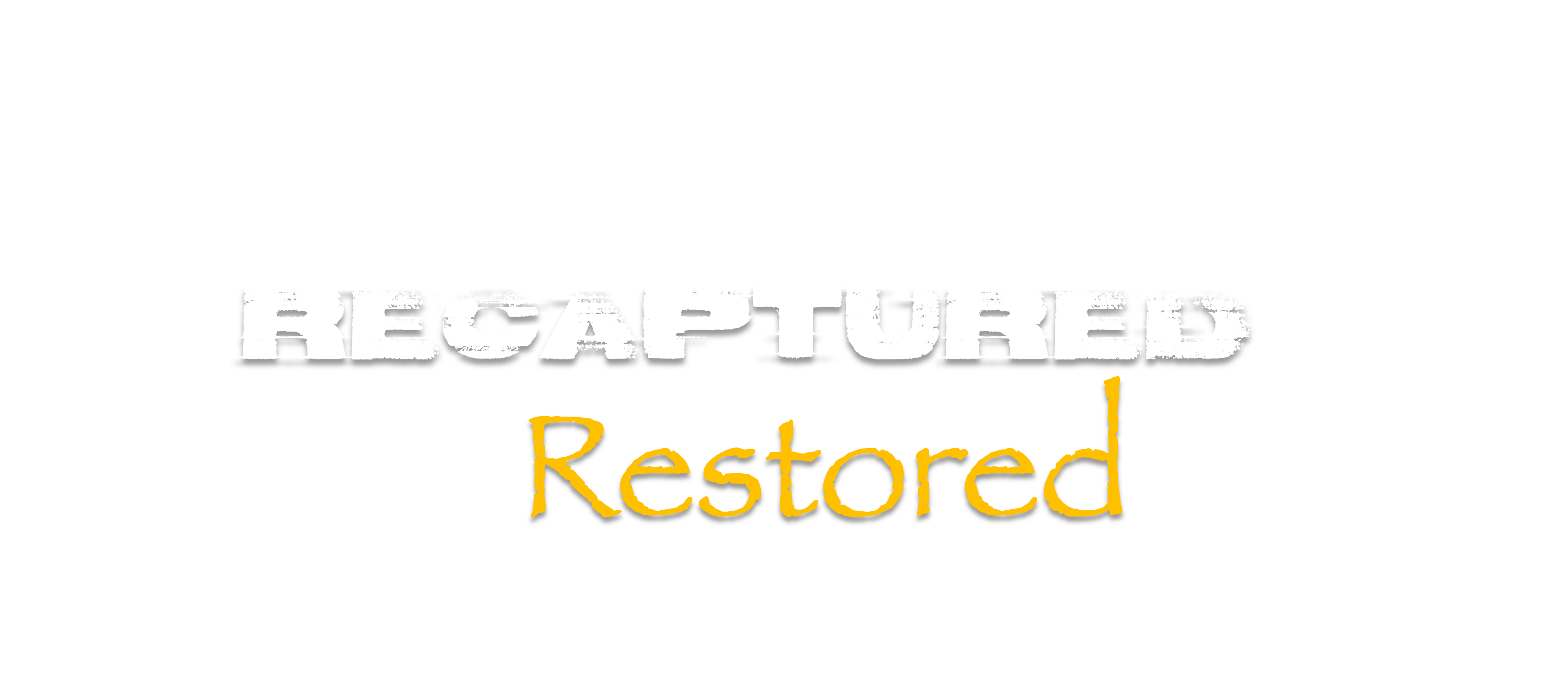